工場・倉庫通信
月
刊
令和7年4月号
【発行元】
株式会社豊工務店
〒862-0914　 
熊本県熊本市東区山ノ内1-3-1
TEL  : 096-365-6503
FAX  : 096-367-3332
月刊「工場・倉庫通信」を発行する「メガキューバー」は、豊工務店が運営する工場・倉庫建築ブランドです。工場・倉庫オーナー様の出店計画から操業後のメンテナンスまでトータルサポートをお約束します。豊工務店の創業65年の実績に甘んじず、お客様のご要望に真摯に向き合い、“低価格・短工期・高品質”な工場・倉庫建築を実現します。毎月、業界の最新情報や成功事例をお届けします。業界全般の最新情報や経営に関する情報などリクエストも大歓迎です。今後とも、「メガキューバー」を宜しくお願いいたします！
工場・倉庫で2025年使える中小企業加速化補助金を解説！
「補助金を活用したいけど、うちの工場や倉庫は対象になるのかな？」とお悩みの経営者の皆様、朗報です！

本記事では、2025年よりスタートした新しい補助金「中小企業加速化補助金」をご紹介します。
 
2025年3月より、公募要領公開となりますので、工場・倉庫のオーナー様は、ぜひ、本記事を参考に補助金申請をご検討ください。

中小企業加速化補助金とは？

ます中小企業加速化補助金は、中小企業庁が主体となり、中小企業の成長を加速させることを目的とした制度です。

特に、新たな設備投資や事業転換を支援し、企業の生産性向上や競争力強化を図ります。
表.中小企業加速化補助金の概要
中小企業加速化補助金の申請方法について
「売上100億円宣言」とは？

本補助金では、中小企業の申請者が、自ら「売上高100億円を超える企業になること」、「それに向けたビジョンや取組」を宣言することが条件となります。

具体的には、企業の現状（売上高、賃上げ目標、課題など）や、売上高100億円の実現目標（成長目標、期間、プロセスなど）、具体的な取り組み（生産増強、海外展開、M&Aなど）などが必要です。

宣言のメリットとしては、売上高100億円を目指す中小企業向けの補助金「中小企業加速化補助金」（上限5億円、補助率1/2）の申請が可能になります。

特設ポータルサイトが、2025年春頃にオープンしますので、今から準備を進めておくことがおすすめです。

まとめ

工場・倉庫の設備投資は、事業の拡大や生産性の向上に大きな効果をもたらします。設備投資には多額の資金が必要になるため、補助金の活用が有効です。
 
工場・倉庫の補助金に関するお悩みなど、さまざまなニーズもパートナー企業と連携してお応えさせていただきますので、お気軽にお問い合わせください。
工場・倉庫建築に使える
お得な補助金レポートはコチラ
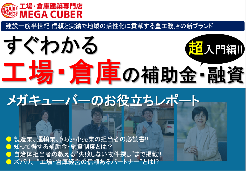 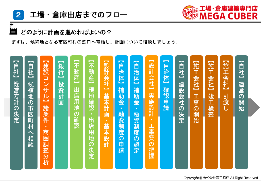 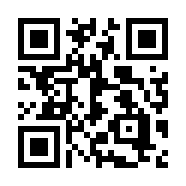 工場・倉庫建築専門店「メガキューバー」　
（お問合せ窓口：原口）
ＴＥＬ： 096-365-6503　ＦＡＸ： 096-367-3332
〒862-0914　 熊本県熊本市東区山ノ内1丁目3番1号
工場・倉庫建築専門店「〇〇」　
（お問合せ窓口：○○）
ＴＥＬ： 0000-00-0000　ＦＡＸ： 0000-00-0000
〒000-0000　　○○市○○町
お問合せは
コチラまで
お問合せは
コチラまで
※尚、今後このようなご案内が不要な場合は、右の欄にチェックを入れて
096-367-3332迄ご返信をお願い致します。